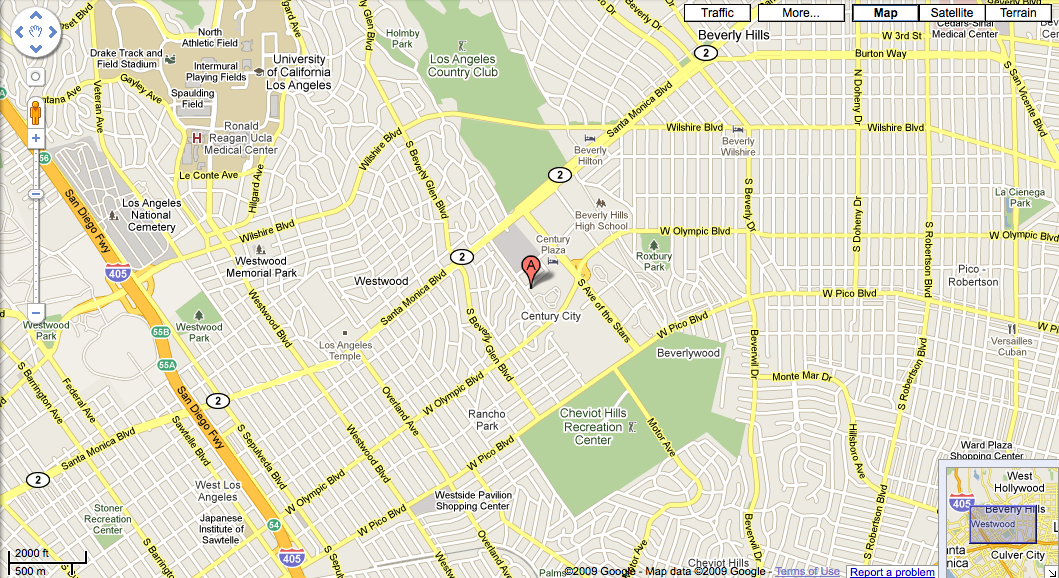 Local Media SEO:Don’t Give Google The NoIndex Finger!
Andrew Shotland
LOCAL SEO GUIDE
Local Search Engine Optimization & Monetization Made Simple
www.localseoguide.com  | andrewsho@yahoo.com  | 310.902.7370
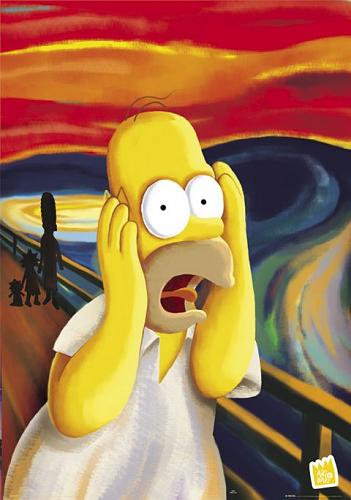 ILM '09 Preso       12/9/09        www.localseoguide.com
2
[Speaker Notes: Pic of the Scream

When I read about the local media industry I often get a picture in my head

And then I start thinking about the opportunity I see and I get a slightly different picture]
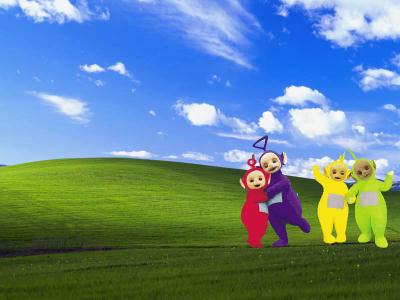 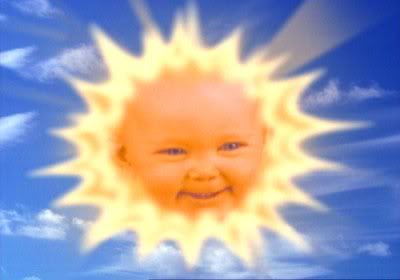 G
ILM '09 Preso       12/9/09        www.localseoguide.com
3
[Speaker Notes: Pic of a beautiful landscape with GOOG, Y & BBut the local SEO world is getting crowded.  Every day it seems like there are new players.]
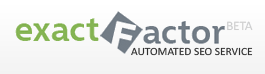 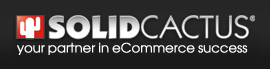 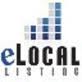 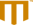 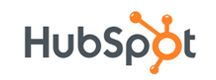 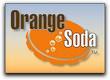 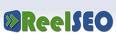 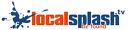 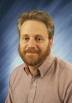 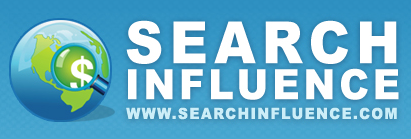 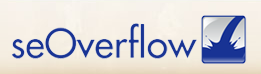 ILM '09 Preso       12/9/09        www.localseoguide.com
4
[Speaker Notes: Pics of Elocal, OrangeSoda, Hubspot, LocalSplash, DavidMihm, Me, Mike Blumenthal, Will Scott, ReelSEO, ExactFactor, etc
SMBs are getting savvier thanks to big SEO agencies and thousands of small local SEO experts]
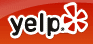 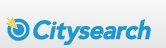 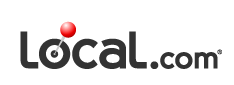 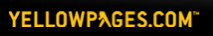 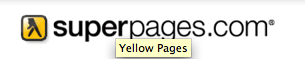 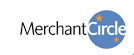 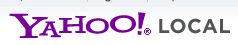 ILM '09 Preso       12/9/09        www.localseoguide.com
5
[Speaker Notes: Pics of Yelp, SuperPages, YellowPages, Yahoo Local, Merchant Circle, Local.comThe Big Local sites are getting bigger and a focus on S E O is one of the key drivers]
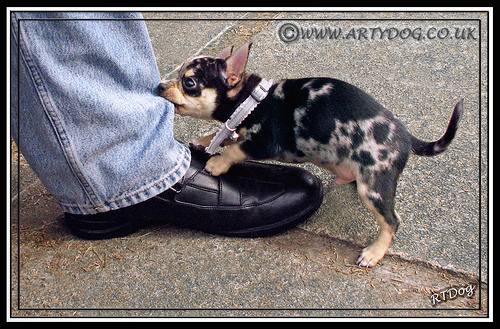 ILM '09 Preso       12/9/09        www.localseoguide.com
6
[Speaker Notes: Picture of Anklebiter - Yellowbot, HotFrog, AmericanTowns,Discoverourtown,Mojopages, CitySquares, Brownbook, GetFave, BestoftheWebLocal,MyPartyPlanner, LoadedWeb, Outside.in, Demand Media etc.And there are hundreds, maybe thousands of upstart local directory and local news sites competing for traffic]
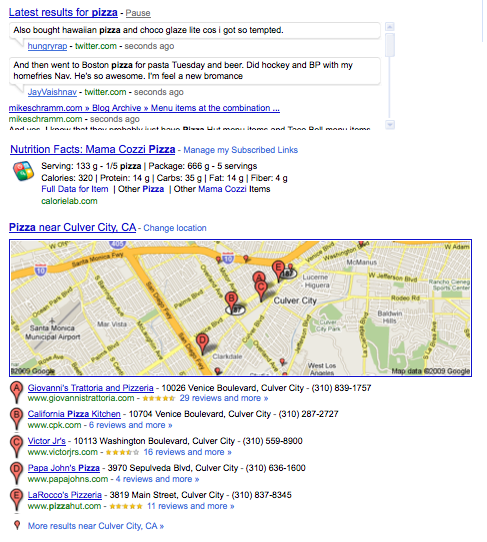 ILM '09 Preso       12/9/09        www.localseoguide.com
7
[Speaker Notes: Pic of eCPM chart from Adsense
There is a growing awareness that local search eCPMs are some of the highest on the web]
How To Compete
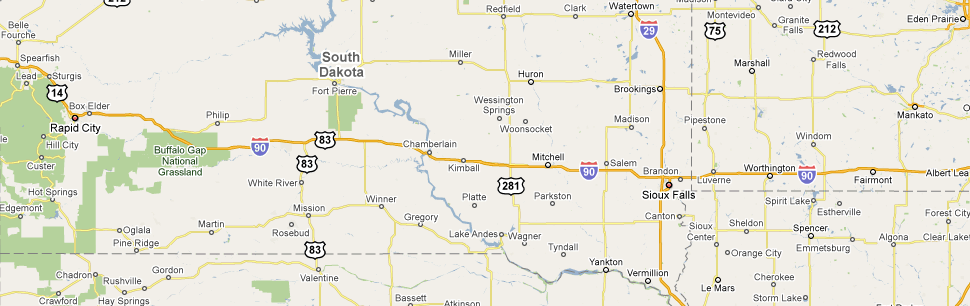 Reviews
Vertical Guides
Answers
Video
Coupons
API
ILM '09 Preso       12/9/09        www.localseoguide.com
8
Know The Value of Keywords…& How To Rank For Them
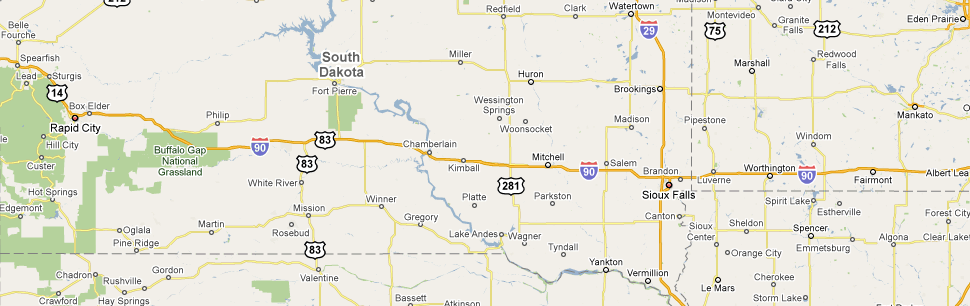 Los Angeles DWI Attorney:   $40.51 CPC

Tiger Woods:			       		 $ 0.58 CPC
ILM '09 Preso       12/9/09        www.localseoguide.com
9
[Speaker Notes: eCPM of lead headline for LATimes, ecpm of Los Angeles DUI Attorney]
Trends & Seasonality
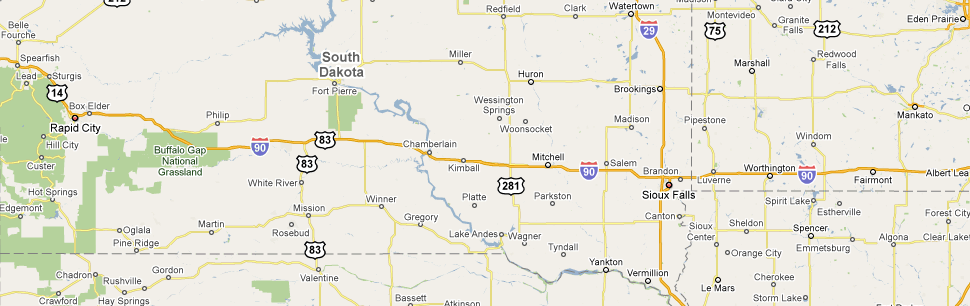 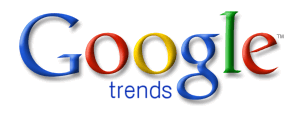 ILM '09 Preso       12/9/09        www.localseoguide.com
10
[Speaker Notes: Pic of Google Trends]
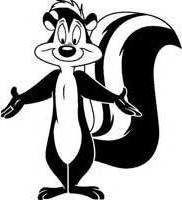 ILM '09 Preso       12/9/09        www.localseoguide.com
11
[Speaker Notes: Pic of Skunk]
As William Randolph Hearst Said
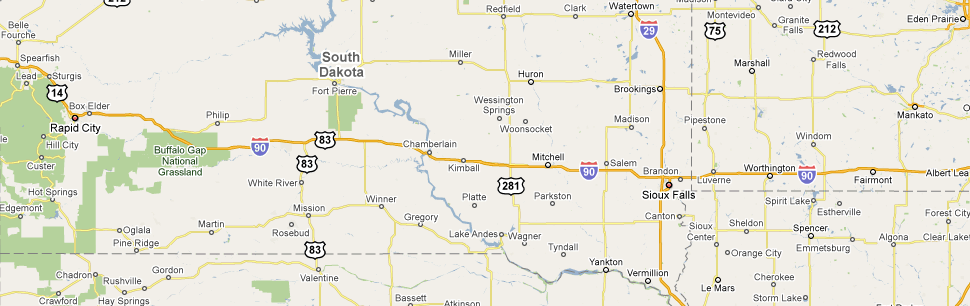 “Putting out a newspaper without promotion is like winking at a girl in the dark -- well-intentioned, but ineffective.”
“In suggesting gifts: Money is appropriate, and one size fits all.”
ILM '09 Preso       12/9/09        www.localseoguide.com
12
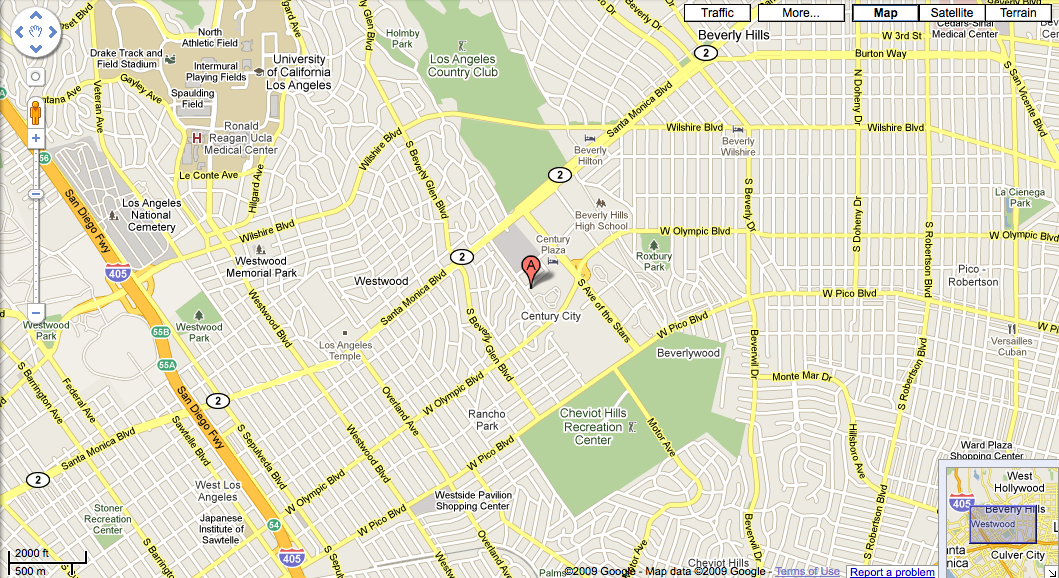 LOCAL SEO GUIDE
Local Search Engine Optimization & Monetization Made Simple
www.localseoguide.com
ILM '09 Preso       12/9/09        www.localseoguide.com
13